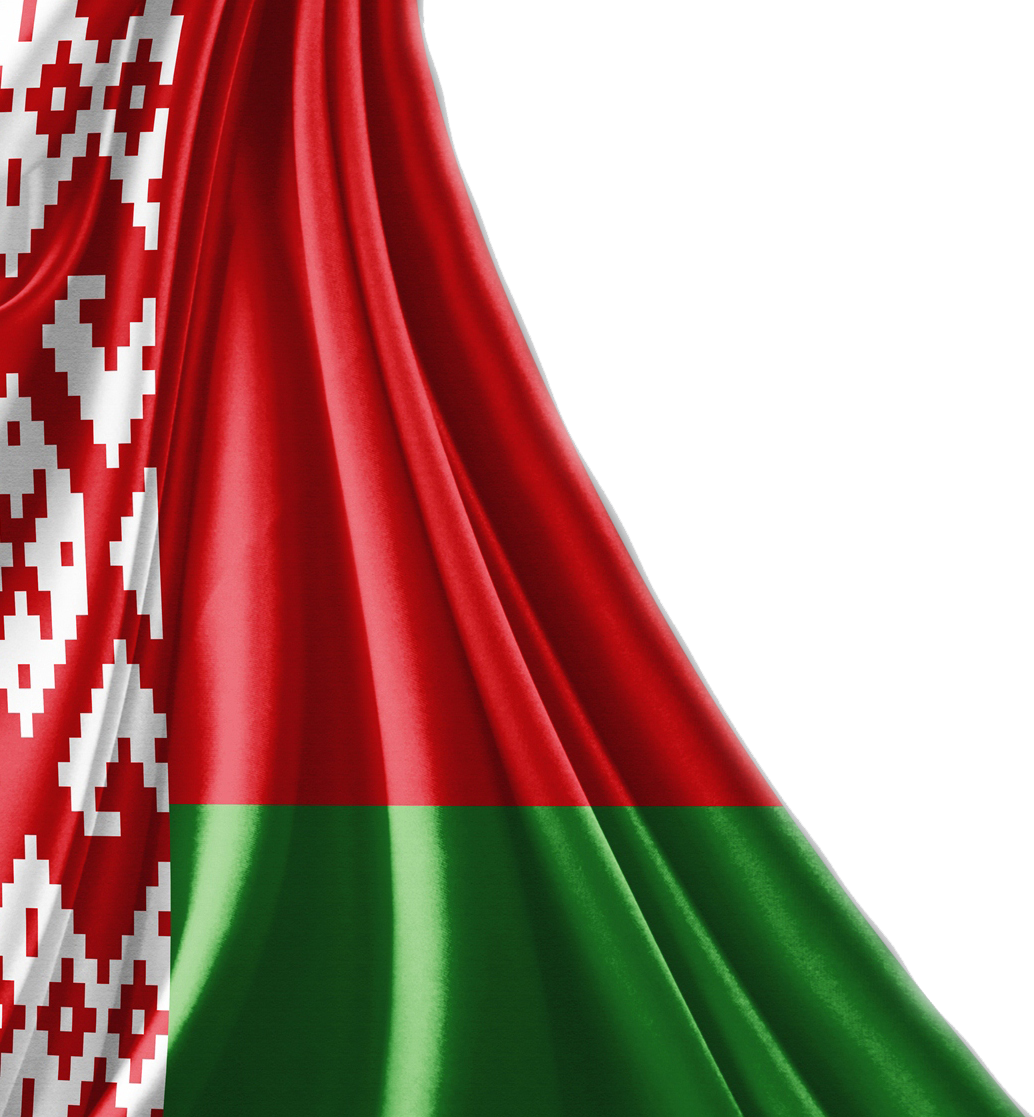 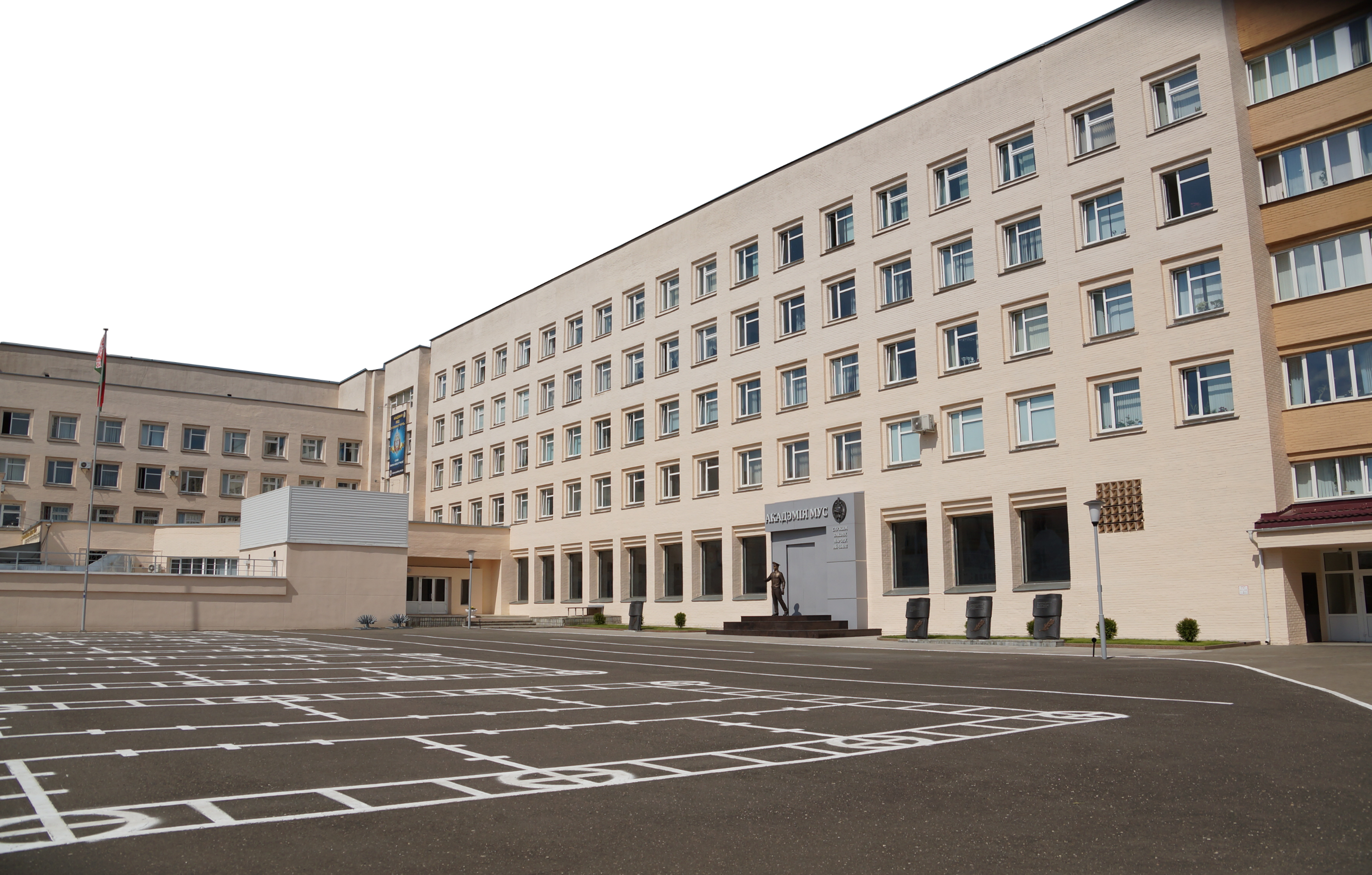 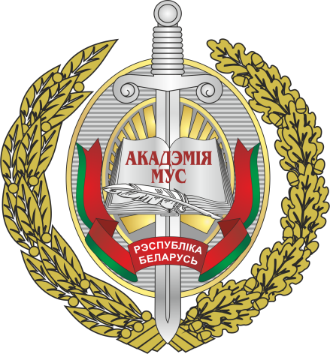 Тема 5
 Меры по обеспечению безопасности участников уголовного процесса и других лиц
Содержание:
Понятие и значение мер по обеспечению безопасности участников уголовного процесса и других лиц. Поводы и основания для принятия мер по обеспечению безопасности участников уголовного процесса и других лиц. 
Обязанность органа, ведущего уголовный процесс, по принятию мер по обеспечению безопасности. Лица, в отношении которых могут применяться меры безопасности. 
Виды мер по обеспечению безопасности: процессуальные (неразглашение сведений о личности; освобождение от явки в судебное заседание; закрытое судебное заседание) и иные (использование технических средств контроля; прослушивание переговоров, ведущихся с использованием технических средств связи, и иных переговоров; личная охрана, охрана жилища и имущества; изменение паспортных данных и замена документов; запрет на разглашение и выдачу сведений). Порядок применения мер безопасности. 
Основания и порядок их отмены. Ответственность за невыполнение обязанностей по применению мер безопасности.
Меры безопасности в уголовном процессе – 
	
это установленная уголовно-процессуальным Законом совокупность специальных решений и действий органа, ведущего уголовный процесс, в ходе производства по материалам и уголовному делу по защите от угрозы противоправных действий (посягательств) в отношении участника уголовного процесса, защищающего свои или представляемые права и интересы, а также иного участника уголовного процесса, членов их семьи и близких в связи с их участием в уголовном процессе.
Обязанность органа, ведущего уголовный процесс, по принятию мер по обеспечению безопасности (ч. 1 ст. 65 УПК)
 
	Орган, ведущий уголовный процесс, при наличии достаточных данных, указывающих на то, что имеется реальная угроза убийства, применения насилия, уничтожения или повреждения имущества, осуществления других противоправных действий в отношении участника уголовного процесса, защищающего свои или представляемые права и интересы, а также иного участника уголовного процесса, членов его семьи и близких в связи с его участием в уголовном процессе, обязан принять предусмотренные законом меры по обеспечению безопасности этих лиц и их имущества.
Решения о применении мер безопасности принимаются (ч. 2 ст. 65 УПК):

1) при установлении органом, ведущим уголовный процесс, обстоятельств, указывающих на наличие оснований для принятия мер безопасности;

2) в случае получения органом, ведущим уголовный процесс, иной информации об обстоятельствах, указывающих на наличие оснований для принятия мер безопасности;

3) по заявлению участника уголовного процесса о необходимости принятия мер безопасности.
Процессуальные меры безопасности (ч. 1 ст. 66 УПК):
 
1)	неразглашение сведений о личности;
2)	освобождение от явки в судебное заседание;
3) закрытое судебное заседание.
Иные меры безопасности (ч. 2 ст. 66 УПК):

использование технических средств контроля;
 прослушивание переговоров, ведущихся с использованием технических средств связи, и иных переговоров;
 личная охрана, охрана жилища и имущества;
 изменение паспортных данных и замена документов;
 запрет на выдачу сведений.

Перечень данных мер не исчерпывающий.
Неразглашение сведений о личности
(ст. 67 УПК)

	1. Неразглашение сведений о личности заключается в изменении фамилии, имени, отчества, других анкетных данных, изменении сведений о месте жительства и работы (учебы) в заявлениях и сообщениях о преступлениях, материалах проверок, протоколах следственных и судебных действий, а также иных документах органов, ведущих уголовный процесс, путем замены этих данных иными. Подлинные данные, образец подписи, который будет использоваться в документах защищаемого лица, и постановление о применении данной меры безопасности незамедлительно направляются органом предварительного следствия или органом дознания прокурору, осуществляющему надзор за предварительным расследованием, и хранятся им по правилам секретного делопроизводства.
	2. Производство следственных действий с участием защищаемого лица в ходе предварительного расследования, а также его допрос в судебном заседании могут осуществляться вне визуальной видимости других лиц, в том числе находящихся в зале судебного заседания, или с применением мер, обеспечивающих неузнаваемость защищаемого лица, о чем делается отметка в протоколе следственного действия или кратком протоколе, протоколе судебного заседания.
Освобождение от явки в судебное заседание
 (ст. 68 УПК)

	1. Потерпевший, гражданский истец, их представители, свидетель, эксперт по постановлению (определению) суда могут быть освобождены от явки в судебное заседание, когда этого требуют интересы обеспечения их безопасности или безопасности членов их семей, близких родственников и других лиц, которых они обоснованно считают близкими, а также имущества, если другими мерами обеспечить безопасность не представляется возможным.

	2. При освобождении защищаемого лица от явки в судебное заседание в суде оглашаются показания, данные им на предварительном расследовании, воспроизводится звуко-, кино- либо видеозапись его допроса с соблюдением мер, обеспечивающих неузнаваемость.

	3. Допрос защищаемого лица может быть произведен при нахождении его вне зала судебного заседания с использованием видеотехнических средств, обеспечивающих его неузнаваемость.
Использование технических средств контроля и прослушивания переговоров (ст. 69 УПК)

При наличии явной угрозы жизни, здоровью, имуществу защищаемого лица по его заявлению или с его письменного согласия могут использоваться технические средства контроля, а также производиться прослушивание переговоров, ведущихся с использованием технических средств связи, и иных переговоров в порядке, предусмотренном законодательством.
Личная охрана, охрана жилища и имущества (ст. 70 УПК)
 
Обеспечение безопасности в виде личной охраны, охраны жилища и имущества защищаемого лица осуществляют органы внутренних дел и государственной безопасности по постановлению (определению) органа, ведущего уголовный процесс.
Изменение паспортных данных и замена документов (ст. 71 УПК)
 
По постановлению (определению) органа, ведущего уголовный процесс, с согласия защищаемого лица могут быть произведены изменения его паспортных данных и замена документов.
Запрет на разглашение и выдачу сведений (ст. 72 УПК)
 
Орган, ведущий уголовный процесс, и должностные лица, обеспечивающие применение мер безопасности, не вправе разглашать сведения о личности защищаемого лица, а также об обращении подозреваемого (обвиняемого) к прокурору с ходатайством о заключении досудебного соглашения о сотрудничестве и принятом по указанному ходатайству решении.

2. Запрещается выдача сведений о личности защищаемого лица из информационно-справочных фондов правоохранительных органов, а также иных организаций.
Порядок применения мер безопасности (ст. 73 УПК)
 
1. При наличии оснований для принятия мер безопасности орган, ведущий уголовный процесс, обязан в течение суток принять решение об их применении или об отказе в применении. О принятом решении выносится мотивированное постановление (определение). Постановление (определение) о применении мер безопасности незамедлительно направляется для исполнения в орган внутренних дел или государственной безопасности по месту жительства, работы или учебы защищаемого лица. В необходимых случаях о принятом решении уведомляется защищаемое лицо.

2. Государственный орган, которому поручено осуществление мер безопасности, незамедлительно устанавливает перечень необходимых для защиты лица или его имущества мер и осуществляет их реализацию. О принятых мерах безопасности в течение суток извещается орган, ведущий уголовный процесс и принявший решение об их применении.
Отмена мер безопасности (ст. 74 УПК)
 
1. Меры безопасности отменяются, когда отпали основания их применения, а также в случае нарушения защищаемым лицом условий осуществления этих мер, существенно затрудняющего или делающего невозможным их применение.

2. Отмена мер безопасности допускается только по постановлению (определению) органа, ведущего уголовный процесс.

3. После вступления приговора (определения, постановления) в законную силу отмена мер безопасности производится по решению начальника органа внутренних дел или государственной безопасности по месту нахождения защищаемого лица с обязательным уведомлением органа, ведущего уголовный процесс и принявшего решение об их применении, и защищаемого лица.
Благодарю за внимание!